Fostering and Sustaining Inclusive Classrooms for Students of ColorUSC Race and Equity Center E-Convening, September 10, 2020
Patty Hall
Dave Meckler
Rebekah Taveau
David Reed
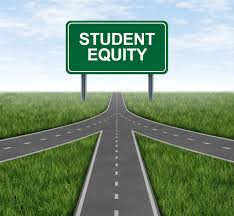 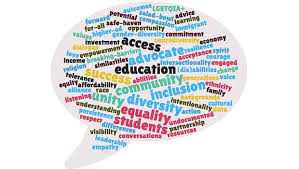 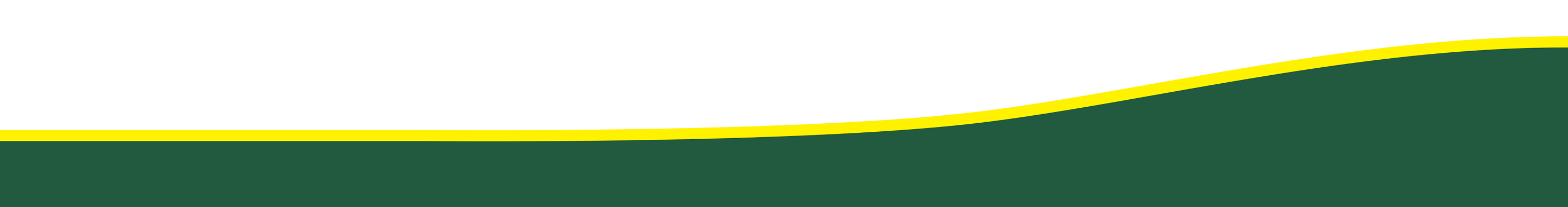 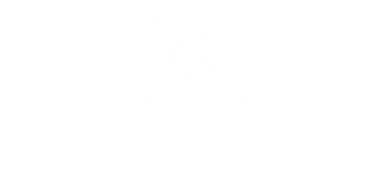 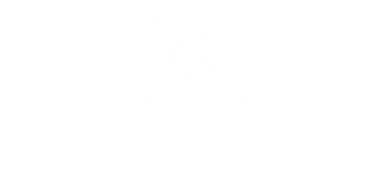 Fostering and Sustaining Inclusive Classrooms for Students of Color USC Race and Equity Center E-Convening, September 10, 2020
Overview of Session

Research behind the E-Convening

Summary of “Fostering and Sustaining Inclusive Classrooms for Students of Color” key components

Activity: Break out groups discuss how they/the college address/ needs to address the key components and share with whole group

Goals 
Increase knowledge of key factors and needs
Expand repertoire of strategies for addressing those factors
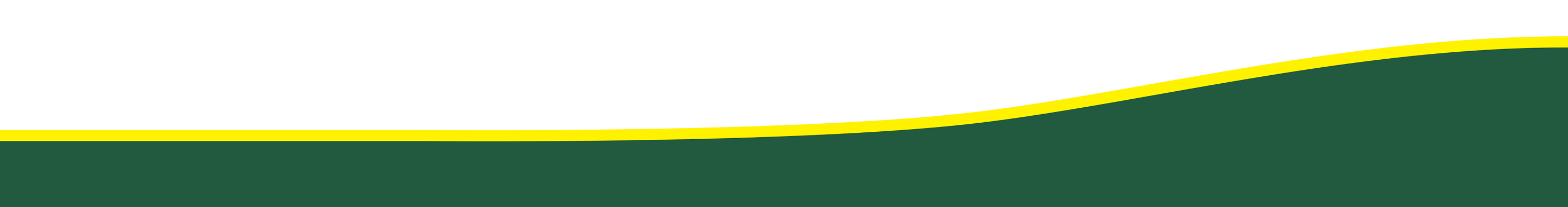 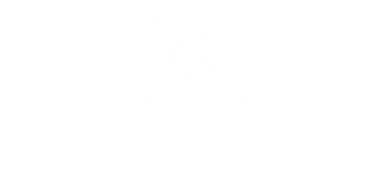 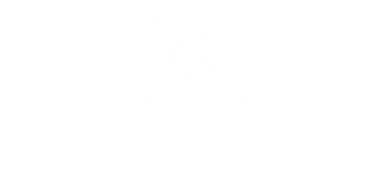 [Speaker Notes: Introduction (David?  2 minutes)]
What is the USC Race and Equity Center E-Convening?
Professional learning: 
Started June 2020,12 eConvenings, each on a particular aspect of racial equity 
For faculty leaders, administrators and staff, different group of 5 people each time 

Virtual racial equity resource portal: 
Online repository of resources and tools for Alliance member colleges 
Downloadable equity-related rubrics, readings, case studies, videos, slide decks
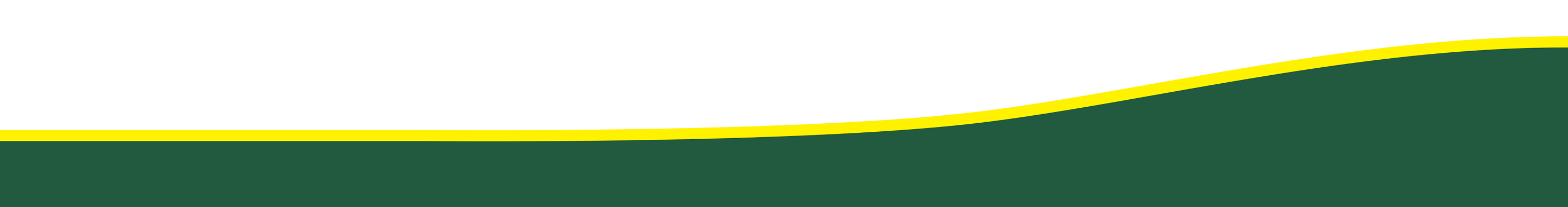 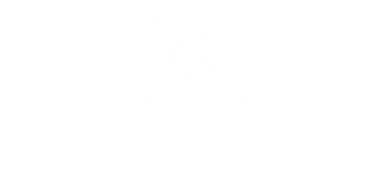 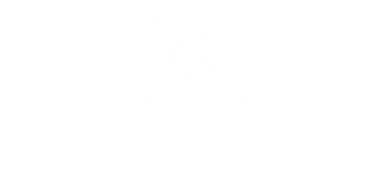 [Speaker Notes: Introduction (David?  2 minutes)]
Fostering and Sustaining Inclusive Classrooms for Students of Color USC Race and Equity Center E-Convening, September 10, 2020
The Research 
Qualitative assessments: 50 campuses across U.S., 15+ years, range institutions. 
Interviews 10,000+ recent graduates.
Focus groups with Students of Color and White Students
Specific racial groups: Latino males, Latina females, multi-racial etc..
Focus on:
Sense of belonging in and outside of classrooms
Get a sense of encounters with micro-aggressions and more overt and harmful manifestations
Cross-racial engagement
Appraisals of institutional commitment
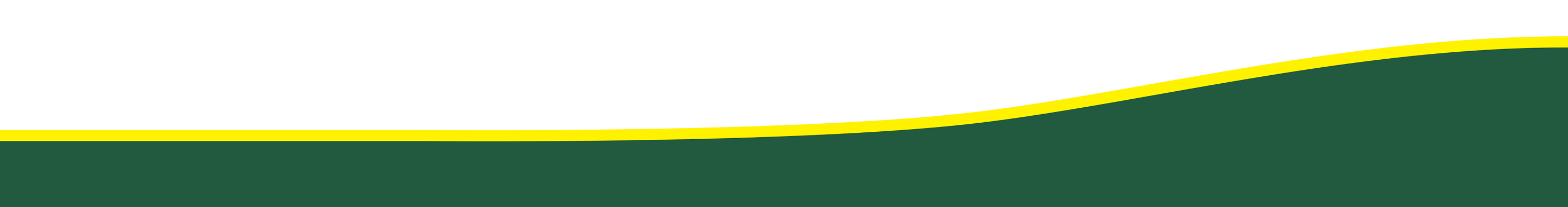 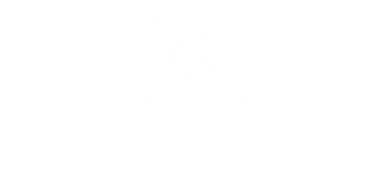 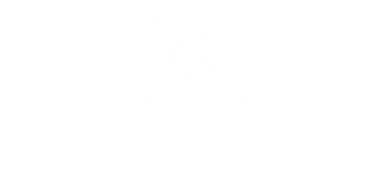 [Speaker Notes: The Research (Rebekah) 2 min]
Fostering and Sustaining Inclusive Classrooms for Students of Color USC Race and Equity Center E-Convening, September 10, 2020
The Research 
National Center Qualitative Assessment (NACC)
Insights into the complexities of racial experiences
Where and what students learn about race
Feelings for preparedness in diverse democracy after college

Administered to ½ million students throughout CA and across U.S. since March 2019
Will go to every student in CA CC Racial Equity Leadership Alliance member Institutions
Not sub-sample - every full and part time student
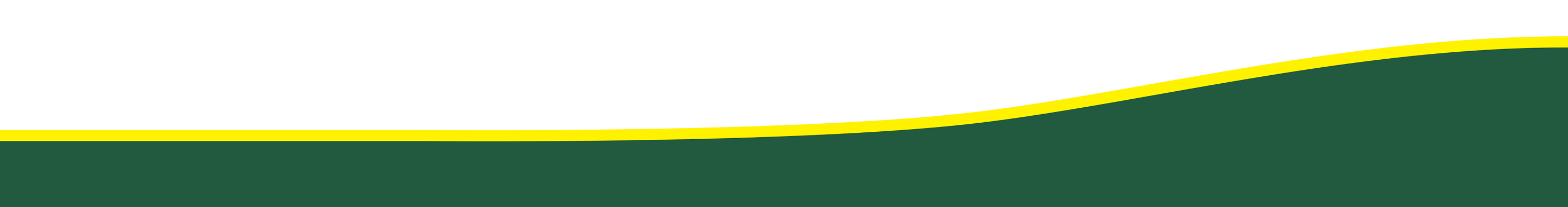 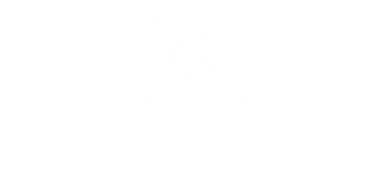 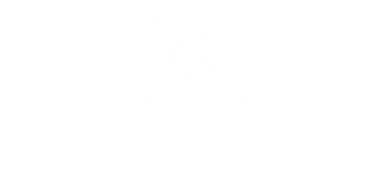 [Speaker Notes: The Research (Rebekah) 2 min]
Fostering and Sustaining Inclusive Classrooms for Students of Color USC Race and Equity Center E-Convening, September 10, 2020
RESULTS: 
WHAT STUDENTS OF COLOR SAY THE PROBLEMS ARE: 
NINE KEY AREAS
You will be choosing a pair of these to discuss with your colleagues!
Please go to this link to tell us your breakout room preference:
https://forms.gle/sXqNM9miiRh9tuRK6
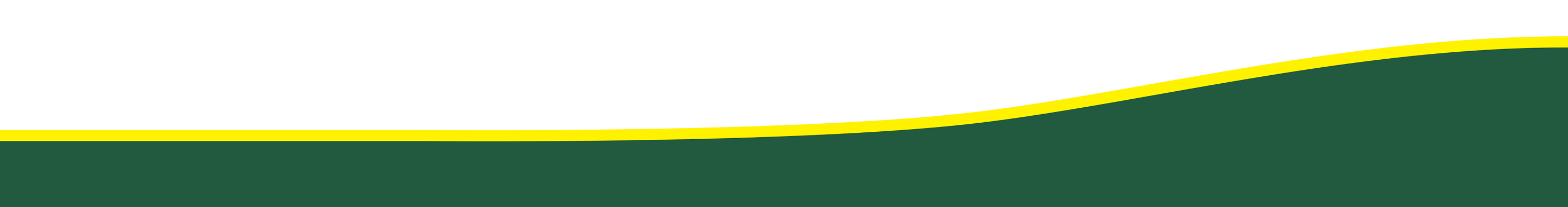 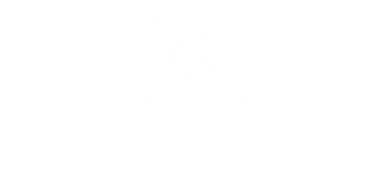 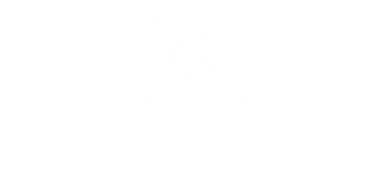 [Speaker Notes: I (Rebekah) am happy to summarize these while Patty sets up break outs and David can jump in]
Students of Color say the problems are….
Curricular erasure
One-sided, deficit representation
Forced “spokespersonship”
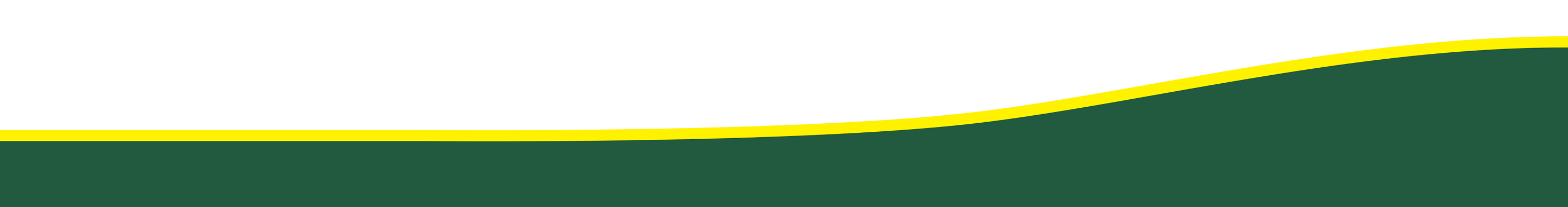 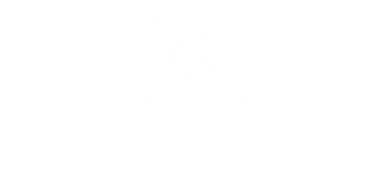 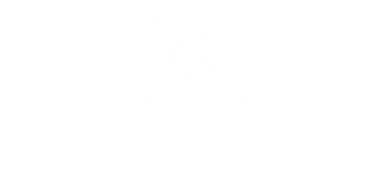 [Speaker Notes: Curricular erasure-students read far too little about themselves, tends to be a sight of exclusion. Does not include racial and cultural history.
Example: Imagine being an A-A student and reading nothing about yourself or there being nothing that affirms your community or experience. Makes class less engaging when denied opportunities to meet the curriculum and see themselves in it.
Asked about diversifying the curriculum, particularly in Math (my response: use photos of diverse mathematicians, use culturally relevant examples in word problems, 
One-sided, deficit representation-when they are included they tend to focus on the worst of those persons and fail to honor success and positive features of the communities.-Imagine if the only thing you read about your group was all bad - how would you feel? Everyone around you would only be exposed to the worst. This is informed often by the bias that faculty bring to the classroom.
3. Forced spokespersonship - when they turn to the one Latina or Black person in the room and turn to the one person to be the spokesperson for their race or whole group. Racist assumption that if you turn to the one Black guy to help you understand urban poverty it assumes that all Black people grew up poor. Faculty pressume that they come from under-funded schools, ghettos, etc. and force them to be the spokesperson.]
Students of Color say the problems are….
4. Being confused for another student from same ethnic/racial     group even when they bear no resemblance. Assigning wrong name to wrong person, etc.
 
5. Faculty surprised or unbelieving of students academic  performance
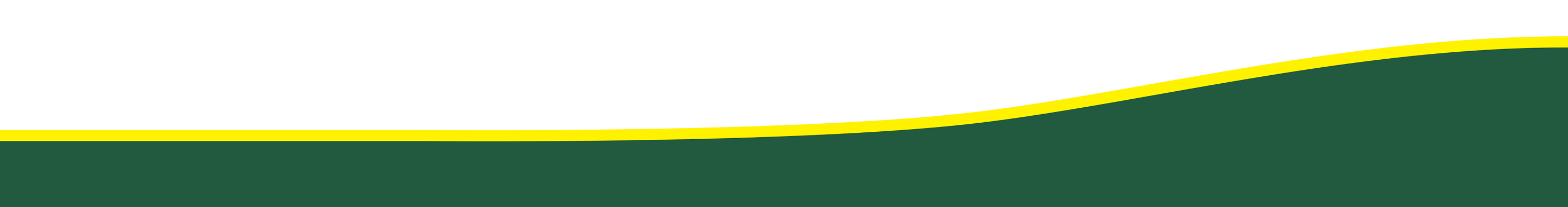 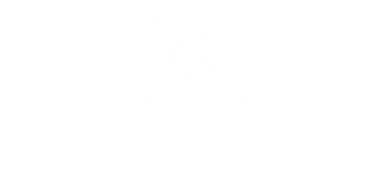 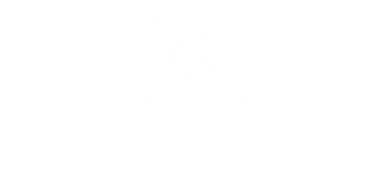 [Speaker Notes: 4. Being confused for the other student from one racial group even when they bare no resemblance. Confusing names etc.. Makes students not feel affirmed. Being stereotyped by race for the activity that you might be involved in e.g. if Black on football team or if Asian must be a musician. Very commonly heard. Black men are assumed to be athletes and then treated in accordance with the dumb jock stereotype.
5. Faculty surprised by brilliance - being surprised when a minority speaks well or does well is a common experience. Seemingly harmless backhanded comment like “Wow, you write really well for a Latina”  - implication that Latinas don’t usually write well. The surprise comes from implicit bias. Assumptions that don’t expect to be as bright. This is way too common, for example, with plagiarizing.
Example of student in class of 200 who got 100 on the exam and all who got that were excused. When he walked out with other 7 students, he was the one Black student and the only one the professor stopped and disbelieved.]
Students of Color say the problems are….
6. Mispronouncing and refusing to learn names, especially  	 Asian students’ names 
Asking/encouraging them to use an Americanized nickname that is easier to pronounce 
Suggests students name is not important/devalues that student in relation to others, not worth taking the time to learn
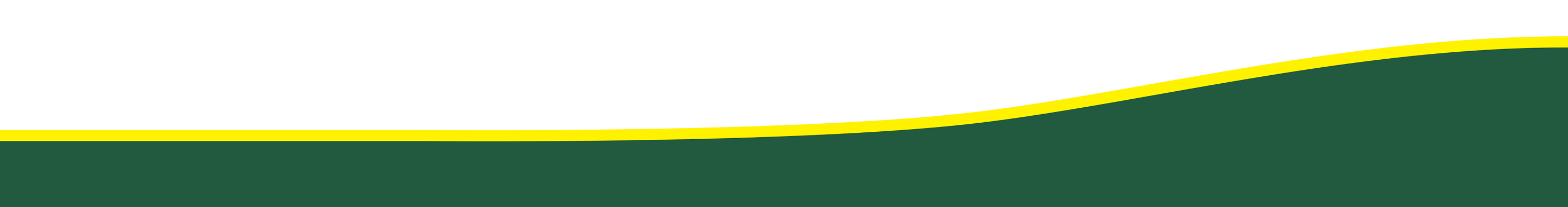 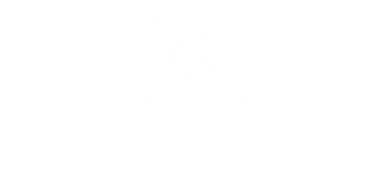 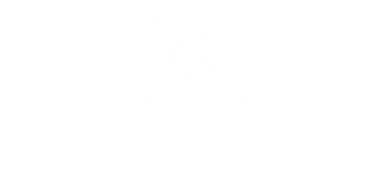 [Speaker Notes: Mispronouncing and refusing to learn any and especially Asian students’ names- asks them to get a nickname that is easier. Suggests so unimportant that I am not going to take the time.
Make an effort to learn names. See rosters before class. Use a names tool. Google names. Ask the student if you pronounced it correctly. 
What should you do when a student immediately provides anglo name and that is what they want. Recommended: Call people what they ask you to call them. You can also email someone and say that you are willing to take the time to try to learn if they’d like. Even if they still prefer their anglo name, the affirmation counts. 
Names are our cultural identity - in LatinX community very common to use two first names and two last-there is a meaning behind it. - Most important to try even if you make mistakes. The professor has to assimilate to what the student’s name is not the reverse.
Reading from a roster from a roster can be a bad way to start. Invite students to go around and say their name and something about themselves. 
Remote learning allows you to see everyone’s names as they would like to be represented.
If you just avoid the name, it is a big issue.
Sometimes Latinx students feel like they are being mocked when the professor pronounces it in an exaggerated way.
For LGBTQ inclusivity - just ask all students to say how they want to be called. 
Be careful of the term “difficult to pronounce” is highly subjective (it is not difficult to pronounce for their families) and suggests they are more work - better to say “unfamiliar.”]
Students of Color say the problems are….
7. Shortage of Faculty of Color 

Students of Color:
do not feel affirmed when day after day, they don’t see anyone teaching those courses who:
looks like them
Comes from where they come from
Shares their racial identity. 
Colleges are stratified racially along classified staff/faculty lines
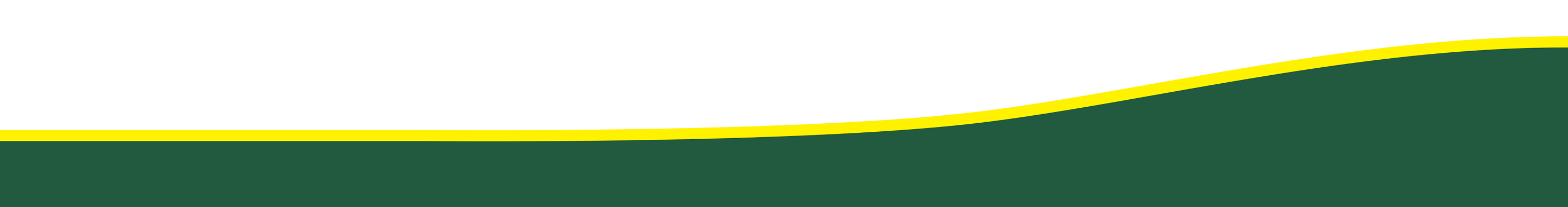 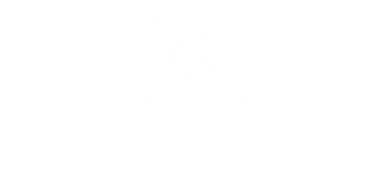 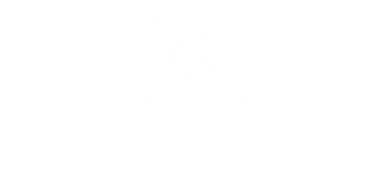 [Speaker Notes: Students do not feel affirmed when day after day, they don’t see anyone teaching those courses who look like them, who come from where they come from, who share their racial identity. Colleges are stratefied racially. Black, Latinx and Pacific Islander employees are largely represented in Janitorial, secretarial, lower status, lower paying roles that are important but they are not represented in dept. Chair, deanship, and faculty leadership positions that have power including in the full time faculty.]
Students of Color say the problems are….
8. No consequences for racist actions by 		  	  instructors

9. No acknowledgement of racist statements
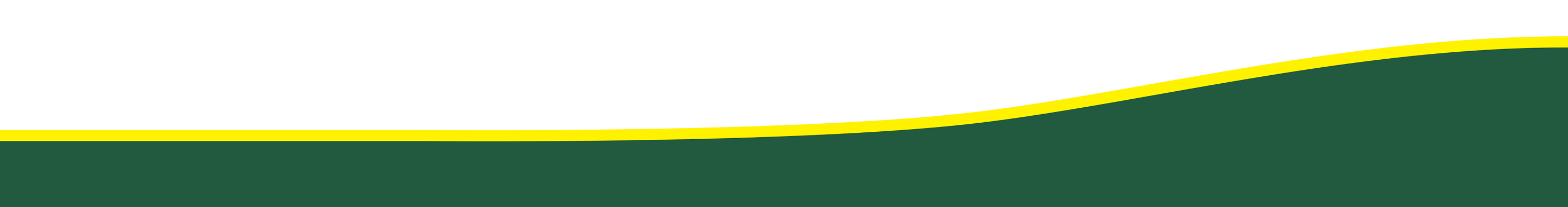 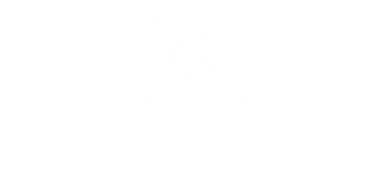 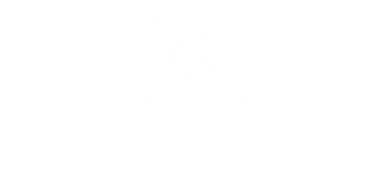 [Speaker Notes: No consequences for racist instructors-faculty who have a reputation for being racist get away from it year after year and this signals that the students’ experiences are not important. The students are invalidated.
No acknowledgement of racist statements - a student could say something very offensive about another racial group and the professor doesn’t jump in and say “Hey that is very racist don’t you think?” “Or that may land poorly on another student” or “Let me get another point of view” - faculty just let things slide - sometimes not even conscious. A lot of faculty don’t know how to respond.
Ask students what they think should be the consequences-have them give you a list of 10, then choose the ones that you can do.
What can we do as faculty to help facilitate repercussions for faculty who repeat racist incidents? Re-culturate so that everyone understands this is not what we do here. Make it clear: We are not going to be a dept. That allows racist incidents, that blames students for their disparities, that we are proactively going to address diversity in our curriculum.
Sometimes we are unaware and our lack of awareness is made known to us]
Group Activity: Which of the top nine stand out to you?
DIRECTIONS:
Write your 1st and 2nd choice in the chat. 
Accept the invitation to your break out room.
In Break Out Room:
Introduce yourselves and immediately appoint: 
a facilitator to facilitate the discussion 
A note taker to share their screen and take summary notes on what your group says. Then paste them in this google doc before time is up.
A reporter to report back to whole group when we return to main zoom
 
Discuss how you/the college address/es or needs to address the problem
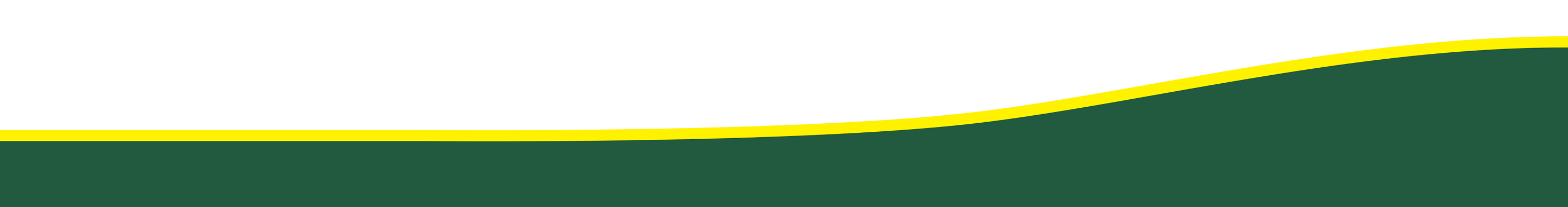 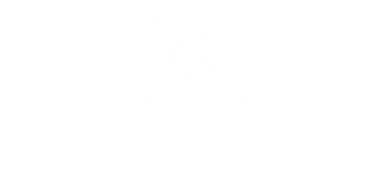 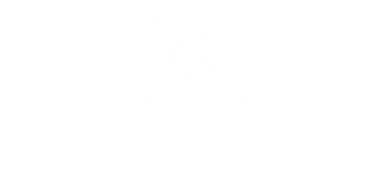 [Speaker Notes: Who wants to explain this nice and clear and slow?Note: I could create a table in this google doc a topic from slides 6-10  and all can just sign up there so we all see it and it is easier to make the break out groups Put these directions in the chat
Send these directions in the break out broadcast
Visit the break out rooms and repeat the directions
Put the directions in the chats in the break out rooms]
Break Out Group “Reporters” Take Turns Sharing:
Which of the problems did your break out group discuss?
What solutions/strategies do you/the college use?
What solutions/strategies are needed?
Add your notes to this group document: 
NOTES in google doc
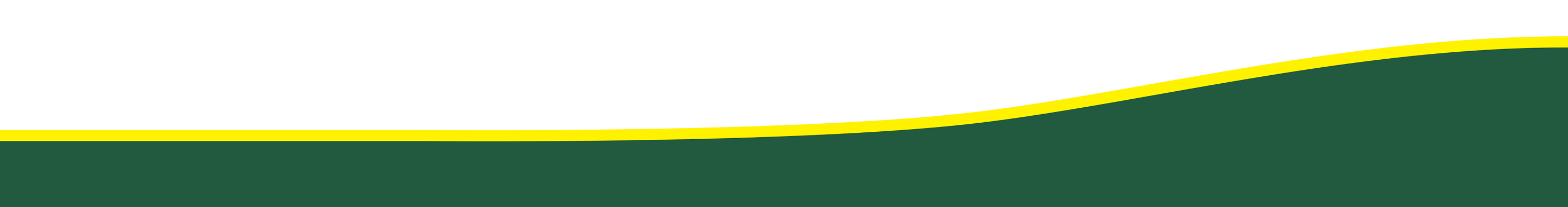 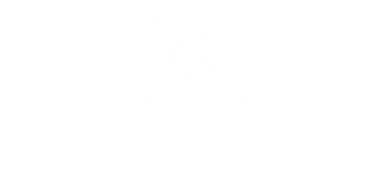 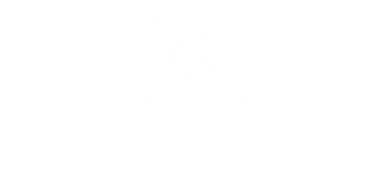 Conclusion (1 min) David?
Key Ideas
Which of the top 10 negative experiences seemed most relevant?
What tools or approaches were identified?

Next Steps: 
Upload to PD and ACES websites
Upcoming related events and trainings (next USC eConvening, CIETL Sessions, Brown Bags, Flex events, etc.)

THANK YOU FOR YOUR PARTICIPATION!
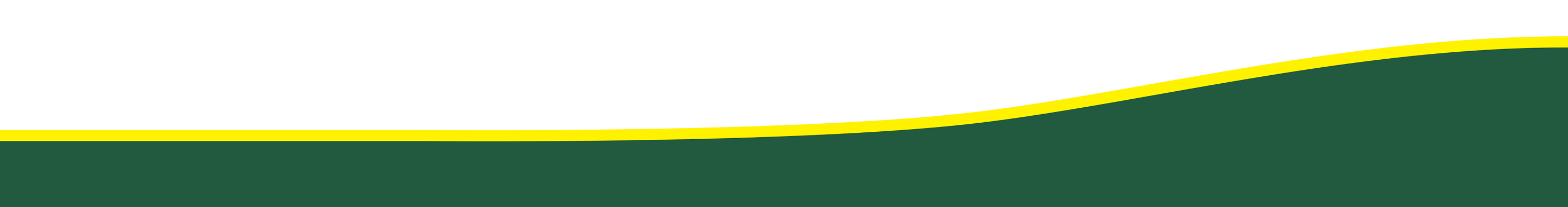 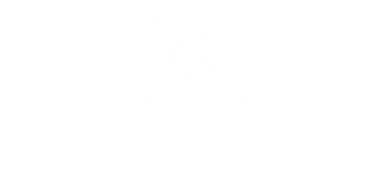 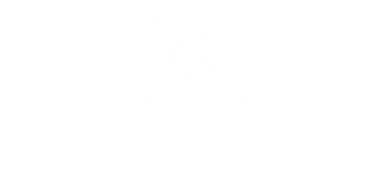 [Speaker Notes: Which lens was most represented? (for example faculty classroom practices, institutional actions, representative curriculum, faculty diversity)

Tools and Approaches
Professional development/training (online teaching, CRTL, faculty mentoring, etc)
Technology tools (software, learning management systems) Which ones and how used?
Human Resources (increase faculty diversity through hiring/internship programs such as FDIP)

Next Steps
Let’s promote upcoming Flex Days (Elizabeth T presenting on eConvening with other participants in Jan), CIETL sessions (Dave can expand on), Brown Bags for faculty (Nick D. facilitating),]